1
2
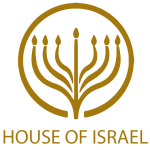 Welcome to 
House of Israel’s
Sabbath Service
www.ArthurBaileyMinistries.com
3
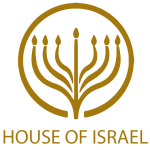 TODAY’S MESSAGE
The Purpose of Pentecost
www.ArthurBaileyMinistries.com
4
Please Subscribe for updates on our Website. 
Watch us on YouTube. 
Follow us on Facebook and the other Social Media networks. 
Please Like and Share our videos and posts.
www.ArthurBaileyMinistries.com
5
At the end of today’s Teaching, you will be able to 1. Ask Questions 2. Receive Prayer3. Give your Tithes and Offerings
www.ArthurBaileyMinistries.com
6
The Vision of House of Israel is to be: 1. A Worshipping People (John 4:23-24)2. An Evangelistic Community(Acts 2:42-47)
www.ArthurBaileyMinistries.com
7
3. A Discipleship Center(Matthew 28:19)4. An Equipping Network (Ephesians 4:12)5. And a Worldwide Witness for Yeshua The Messiah 
(Acts 1:8)
www.ArthurBaileyMinistries.com
8
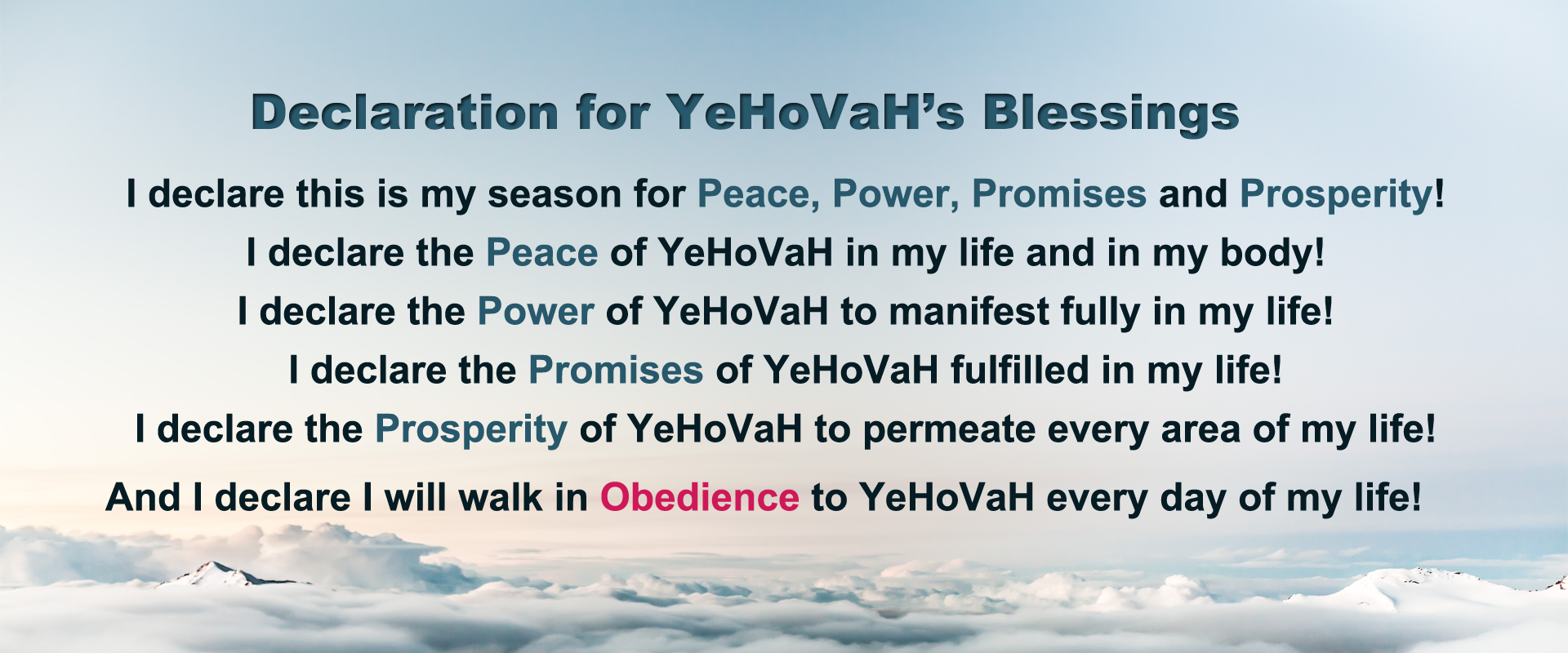 www.ArthurBaileyMinistries.com
9
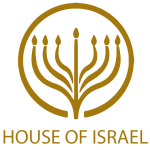 Prayer
www.ArthurBaileyMinistries.com
10
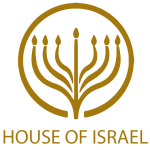 TODAY’S MESSAGE
The Purpose of Pentecost
www.ArthurBaileyMinistries.com
11
We are living in unprecedented times. There is much happening in the lives of the Body of Messiah.
 
People are seeking YeHoVaH for direction on their next move physically and spiritually.
People are losing and burying family members.
There is much confusion in the world.
People are struggling with different crises.
www.ArthurBaileyMinistries.com
12
Believers are arguing and fighting amongst themselves for various reasons.
In what some call the “information age”, there is much misinformation.
The enemy is at work 24-7.
People are being redirected from Biblical Facts to traditional practices.
Love for and the Blessings of YeHoVaH are still tied to Obedience to His Commandments.
www.ArthurBaileyMinistries.com
13
If the enemy can cause a shift amongst the people of YeHoVaH to redirect them from the Instructions of YeHoVaH, he not only usurps authority, but hinders the flow of Blessings that come from obeying YeHoVaH’s Instructions.
www.ArthurBaileyMinistries.com
14
The Purpose of Pentecost has Not changed from when YeHoVaH Commanded it and gave His Instructions for observing it! 
 
Man has changed the focus of Pentecost, NOT YeHoVaH.
www.ArthurBaileyMinistries.com
15
What is Pentecost?
When is Pentecost?
What is the Purpose of Pentecost?
Why do we celebrate Pentecost?
What is required of us on Pentecost?
www.ArthurBaileyMinistries.com
16
You can find much of this information on our Website;
search for “What is Pentecost”.
www.ArthurBaileyMinistries.com
17
What is Pentecost?
 
Pentecost is recognized by four names in the Bible:
www.ArthurBaileyMinistries.com
18
Feast of Harvest (חַג chag {khag} קָצִיר qatsiyr {kaw-tseer'})
Feast of Weeks (חַג chag {khag} שָׁבוּעַ shabuwa` {shaw-boo'-ah})
Day of Firstfruits (יוֹם yowm {yome}) (קָצִיר בִּכּוּר  bikkuwr {bik-koor'})
Pentecost (πεντηκοστή pentekoste {pen-tay-kos-tay'})
www.ArthurBaileyMinistries.com
19
Feast of Harvest
 
Ex 23:16 And the feast of harvest, the firstfruits of thy labours, which thou hast sown in the field: and the feast of ingathering, which is in the end of the year, when thou hast gathered in thy labours out of the field.
www.ArthurBaileyMinistries.com
20
Feast of Weeks 
 
Ex 34:22 And thou shalt observe the feast of weeks, of the firstfruits of wheat harvest, and the feast of ingathering at the year's end.
www.ArthurBaileyMinistries.com
21
The Day of Firstfruits 
 
Nu 28:26 Also in the day of the firstfruits, when ye bring a new meat offering unto the LORD, after your weeks be out, ye shall have an holy convocation; ye shall do no servile work:
www.ArthurBaileyMinistries.com
22
Speaking of Firstfruits:
Messiah is the Firstfruits of them that slept.
 
1Co 15:20 But now is Christ risen from the dead, and become the firstfruits of them that slept.
 
Yeshua did not abolish or replace the Day of Firstfruits.
www.ArthurBaileyMinistries.com
23
Born-again believers are a kind of Firstfruits of His creatures.
 
Jas 1:16 Do not err, my beloved brethren. 
Jas 1:17 Every good gift and every perfect gift is from above, and cometh down from the Father of lights, with whom is no variableness, neither shadow of turning.
www.ArthurBaileyMinistries.com
24
Jas 1:18 Of his own will begat he us with the word of truth, that we should be a kind of firstfruits of his creatures.
 
We do not abolish or replace the Day of Firstfruits.
www.ArthurBaileyMinistries.com
25
Holy Spirit filled believers have the Firstfruits of the Spirit.
 
Ro 8:23 And not only they, but ourselves also, which have the firstfruits of the Spirit, even we ourselves groan within ourselves, waiting for the adoption, to wit, the redemption of our body.
 
We do not abolish or replace the Day of Firstfruits.
www.ArthurBaileyMinistries.com
26
Day of Pentecost
 
Ac 2:1 And when the day of Pentecost was fully come, they were all with one accord in one place.
www.ArthurBaileyMinistries.com
27
When is Pentecost?
 
Pentecost is the fiftieth day from the beginning of the counting of seven Sabbaths to the morrow after the Sabbath, after the wave offering of Firstfruits of the Barley harvest.
 
Traditionally, Pentecost is known by some as Shavout.
www.ArthurBaileyMinistries.com
28
Why do we celebrate Pentecost?
 
First and foremost because we are commanded by YeHoVaH!
www.ArthurBaileyMinistries.com
29
Pentecost is celebrated in the New Testament and in the Old Testament although not by that name. 
Pentecost is a commanded feast by YeHoVaH and is known as a Pilgrimage Feast because all of Israel was commanded to come to it from wherever they lived.
The word Pentecost is found only in the New Testament and mentioned in three passages of New Testament writings.
www.ArthurBaileyMinistries.com
30
The first mentioned of the word Pentecost is found in Acts 2.
 
Ac 2:1 And when the day of Pentecost was fully come, they were all with one accord in one place.
www.ArthurBaileyMinistries.com
31
The second time Pentecost is mentioned is in Acts 20.
 
Ac 20:16 For Paul had determined to sail by Ephesus, because he would not spend the time in Asia: for he hasted, if it were possible for him, to be at Jerusalem the day of Pentecost.
www.ArthurBaileyMinistries.com
32
Finally, Pentecost is mentioned in 1st Corinthians 16.
 
1Co 16:8 But I will tarry at Ephesus until Pentecost.
www.ArthurBaileyMinistries.com
33
None of the three passages, where Pentecost is mentioned, reveals, explains, or states the purpose of Pentecost. 
 
The purpose of Pentecost is ONLY revealed in the Torah.
www.ArthurBaileyMinistries.com
34
The outpouring of the Holy Spirit is NOT a fulfillment of Pentecost.
 
The Outpouring of the Holy Spirit is a fulfillment of Joel 2.
www.ArthurBaileyMinistries.com
35
Joel 2:28 And it shall come to pass afterward, that I will pour out my spirit upon all flesh; and your sons and your daughters shall prophesy, your old men shall dream dreams, your young men shall see visions: 
Joel 2:29 And also upon the servants and upon the handmaids in those days will I pour out my spirit
www.ArthurBaileyMinistries.com
36
The Outpouring of the Holy Spirit is a fulfillment of the promise of Father as stated by Yeshua in 
Acts 1.
www.ArthurBaileyMinistries.com
37
Ac 1:4 And, being assembled together with them, commanded them that they should not depart from Jerusalem, but wait for the promise of the Father, which, saith he, ye have heard of me. 
Ac 1:5 For John truly baptized with water; but ye shall be baptized with the Holy Ghost not many days hence.
www.ArthurBaileyMinistries.com
38
The Outpouring of the Holy Spirit is a fulfillment of the promise of Father as stated by Ezekiel.
 
Eze 36:27 And I will put my spirit within you, and cause you to walk in my statutes, and ye shall keep my judgments, and do them.
www.ArthurBaileyMinistries.com
39
As a result of not understanding the purpose of Pentecost, New Testament theologians and preachers of the New Testament writings have given Pentecost a different purpose -  the purpose of the outpouring of the Holy Spirit.
www.ArthurBaileyMinistries.com
40
As a result of this theological and preacher given purpose, many prepare themselves and tarry to be filled with the Spirit on the Day of Pentecost. A great number of people dress up in white while tarrying and cry out for the filling of, or the Baptism of, the Holy Spirit.
www.ArthurBaileyMinistries.com
41
Although many associate and focus on the outpouring of the Holy Spirit on the day of Pentecost, Pentecost’s purpose and Instructions for celebrating the day is rooted in the Law of YeHoVaH as a Pilgrimage Feast and its purpose is revealed in the Torah.
www.ArthurBaileyMinistries.com
42
Did the Outpouring of the Holy Spirit make Pentecost,  “Pentecost”? 
Or, was Pentecost, “Pentecost” before and after the Baptism of the Holy Spirit?
www.ArthurBaileyMinistries.com
43
A Word about the Holy Spirit
 
Yeshua told the Disciples to wait on the Promise of Father but made no mention that the Promise would be given on Pentecost.
www.ArthurBaileyMinistries.com
44
Paul does not connect Pentecost to the outpouring of the Holy Spirit in His wanting to be in Jerusalem on the Day of Pentecost. 
Joel makes no mention of the Feast of Weeks, Feast of Harvest, Firstfruits, or Pentecost in his prophecy of the Holy Spirit being poured out.
www.ArthurBaileyMinistries.com
45
Peter made it clear that the outpouring of the Holy Spirit was that which Joel prophesied. 
 
Ac 2:16 But this is that which was spoken by the prophet Joel;
www.ArthurBaileyMinistries.com
46
Ac 2:17 And it shall come to pass in the last days, saith God, I will pour out of my Spirit upon all flesh: and your sons and your daughters shall prophesy, and your young men shall see visions, and your old men shall dream dreams: 
Ac 2:18 And on my servants and on my handmaidens I will pour out in those days of my Spirit; and they shall prophesy:
www.ArthurBaileyMinistries.com
47
Peter also stated:
 
Ac 2:38 Then Peter said unto them, Repent, and be baptized every one of you in the name of Yeshua Messiah for the remission of sins, and ye shall receive the gift of the Holy Ghost.
www.ArthurBaileyMinistries.com
48
Ac 2:39 For the promise is unto you, and to your children, and to all that are afar off, even as many as the Lord our God shall call. 
Ac 2:40 And with many other words did he testify and exhort, saying, Save yourselves from this untoward generation.
www.ArthurBaileyMinistries.com
49
The Holy Spirit was poured out on 120 disciples gathered in the Temple Courtyard and later it was poured out on 3,000 souls after they heard Peter preach.
 
Ac 2:41 Then they that gladly received his word were baptized: and the same day there were added unto them about three thousand souls.
www.ArthurBaileyMinistries.com
50
The Holy Spirit was continually given throughout Acts on other days besides the Day of Pentecost.
 
Paul was NOT filled with the Holy Spirit on the Day of Pentecost, but he was filled when Ananias laid hands on him after Pentecost.
www.ArthurBaileyMinistries.com
51
Ac 9:17 And Ananias went his way, and entered into the house; and putting his hands on him said, Brother Saul, the Lord, even Yeshua, that appeared unto thee in the way as thou camest, hath sent me, that thou mightest receive thy sight, and be filled with the Holy Ghost. 
Ac 9:18 And immediately there fell from his eyes as it had been scales: and he received sight forthwith, and arose, and was baptized.
www.ArthurBaileyMinistries.com
52
Cornelius and his household were NOT filled with the Holy Spirit on Pentecost but was filled with the Holy Spirit while listening to Peter preach.
 
Ac 10:44 While Peter yet spake these words, the Holy Ghost fell on all them which heard the word.
www.ArthurBaileyMinistries.com
53
Ac 10:45 And they of the circumcision which believed were astonished, as many as came with Peter, because that on the Gentiles also was poured out the gift of the Holy Ghost. 
Ac 10:46 For they heard them speak with tongues, and magnify God. Then answered Peter, 
Ac 10:47 Can any man forbid water, that these should not be baptized, which have received the Holy Ghost as well as we?
www.ArthurBaileyMinistries.com
54
John the Baptist’s disciples were NOT filled with the Holy Spirit on Pentecost but was filled with the Holy Spirit when Paul laid hands on them.
 
Ac 19:4 Then said Paul, John verily baptized with the baptism of repentance, saying unto the people, that they should believe on him which should come after him, that is, on Messiah Yeshua.
www.ArthurBaileyMinistries.com
55
Ac 19:5 When they heard this, they were baptized in the name of the Lord Yeshua. 
Ac 19:6 And when Paul had laid his hands upon them, the Holy Ghost came on them; and they spake with tongues, and prophesied.
www.ArthurBaileyMinistries.com
56
Ac 19:7 And all the men were about twelve.

People can be filled with the Holy Spirit whenever they are open and desire to be filled with the Holy Spirit.
The Outpouring of the Holy Spirit is Not limited to Pentecost because that is NOT the Purpose of Pentecost!
www.ArthurBaileyMinistries.com
57
Was the Holy Spirit poured out after the Day of Pentecost had started? 
YES
Was that the Purpose of Pentecost? 
NO
Was the Outpouring of the Holy Spirit the fulfillment of the Day of Pentecost? NO
www.ArthurBaileyMinistries.com
58
The purpose of this Feast was to commemorate the completion of the wheat harvest. 
Ex 34:22 And thou shalt observe the feast of weeks, of the firstfruits of wheat harvest, and the feast of ingathering at the year's end.
www.ArthurBaileyMinistries.com
59
Remembrance of being slaves in Egypt.
Remembrance to follow YeHoVaH’s decrees.
A time of rejoicing for the blessings bestowed upon YeHoVaH’s people.
The connection between the Firstfruits of Unleavened Bread and The Fiftieth Day.
Celebration of the harvest and provisions of YeHoVaH.
www.ArthurBaileyMinistries.com
60
Dt 16:9 Seven weeks shalt thou number unto thee: begin to number the seven weeks from such time as thou beginnest to put the sickle to the corn. 
Dt 16:10 And thou shalt keep the feast of weeks unto the LORD thy God with a tribute of a freewill offering of thine hand, which thou shalt give unto the LORD thy God, according as the LORD thy God hath blessed thee:
www.ArthurBaileyMinistries.com
61
Dt 16:11 And thou shalt rejoice before the LORD thy God, thou, and thy son, and thy daughter, and thy manservant, and thy maidservant, and the Levite that is within thy gates, and the stranger, and the fatherless, and the widow, that are among you, in the place which the LORD thy God hath chosen to place his name there. 
Dt 16:12 And thou shalt remember that thou wast a bondman in Egypt: and thou shalt observe and do these statutes.
www.ArthurBaileyMinistries.com
62
Dt 16:16 Three times in a year shall all thy males appear before the LORD thy God in the place which he shall choose; in the feast of unleavened bread, and in the feast of weeks, and in the feast of tabernacles: and they shall not appear before the LORD empty: Dt 16:17 Every man shall give as he is able, according to the blessing of the LORD thy God which he hath given thee.
www.ArthurBaileyMinistries.com
63
The Instructions for bringing the Firstfruits.
Deuteronomy 26:1-11
 
Deut. 26:1 And it shall be, when thou art come in unto the land which the LORD thy God giveth thee for an inheritance, and possessest it, and dwellest therein;
www.ArthurBaileyMinistries.com
64
Deut. 26:2 That thou shalt take of the first of all the fruit of the earth, which thou shalt bring of thy land that the LORD thy God giveth thee, and shalt put it in a basket, and shalt go unto the place which the LORD thy God shall choose to place his name there.
www.ArthurBaileyMinistries.com
65
Deut. 26:3 And thou shalt go unto the priest that shall be in those days, and say unto him, I profess this day unto the LORD thy God, that I am come unto the country which
the LORD swear unto our fathers for to give us.
www.ArthurBaileyMinistries.com
66
Deut. 26:4 And the priest shall take the basket out of thine hand, and set it down before the altar of the LORD thy God.

The Prayer
www.ArthurBaileyMinistries.com
67
Deut. 26:5 And thou shalt speak and say before the LORD thy God, 
A Syrian ready to perish was my father, and he went down into Egypt, and
sojourned there with a few, and became there a nation, great,
mighty, and populous:
www.ArthurBaileyMinistries.com
68
Deut. 26:6 And the Egyptians evil entreated us, and afflicted us, and laid upon us hard
bondage:
Deut. 26:7 And when we cried unto the LORD God of our fathers, the LORD heard our voice, and looked on our affliction, and our labor, and our oppression:
www.ArthurBaileyMinistries.com
69
Deut. 26:8 And the LORD brought us forth out of Egypt with a mighty hand, and with an outstretched arm, and with great terribleness, and with signs, and with wonders:
Deut. 26:9 And he hath brought us into this place, and hath given us this land, even a land that floweth with milk and honey.
www.ArthurBaileyMinistries.com
70
Deut. 26:10 And now, behold, I have brought the firstfruits of the land, which thou, O LORD,
hast given me. 
And thou shalt set it before the
LORD thy God, and worship before the LORD thy God:
www.ArthurBaileyMinistries.com
71
Deut. 26:11 And thou shalt rejoice in every good thing which the LORD thy
God hath given unto thee, and unto thine house, thou, and the
Levite, and the stranger that is among you.
www.ArthurBaileyMinistries.com
72
www.ArthurBaileyMinistries.com
73
Encouraging Fee Free Options for giving 
Tithes Offerings and Firstfruits
www.ArthurBaileyMinistries.com
74
Our Preferred 
Donation Methods
www.ArthurBaileyMinistries.com
75
Cash App – $ABMHOI

Venmo – @Arthur-Bailey-10

Zelle – apostlea@gmail.com
www.ArthurBaileyMinistries.com
76
Canada Registered Charity
www.ArthurBaileyMinistries.com
77
Mail in your support by check or money order.
Our Mailing Address:
P O Box 1182
Fort Mill, SC 29716
www.ArthurBaileyMinistries.com
78
www.ArthurBaileyMinistries.com
79
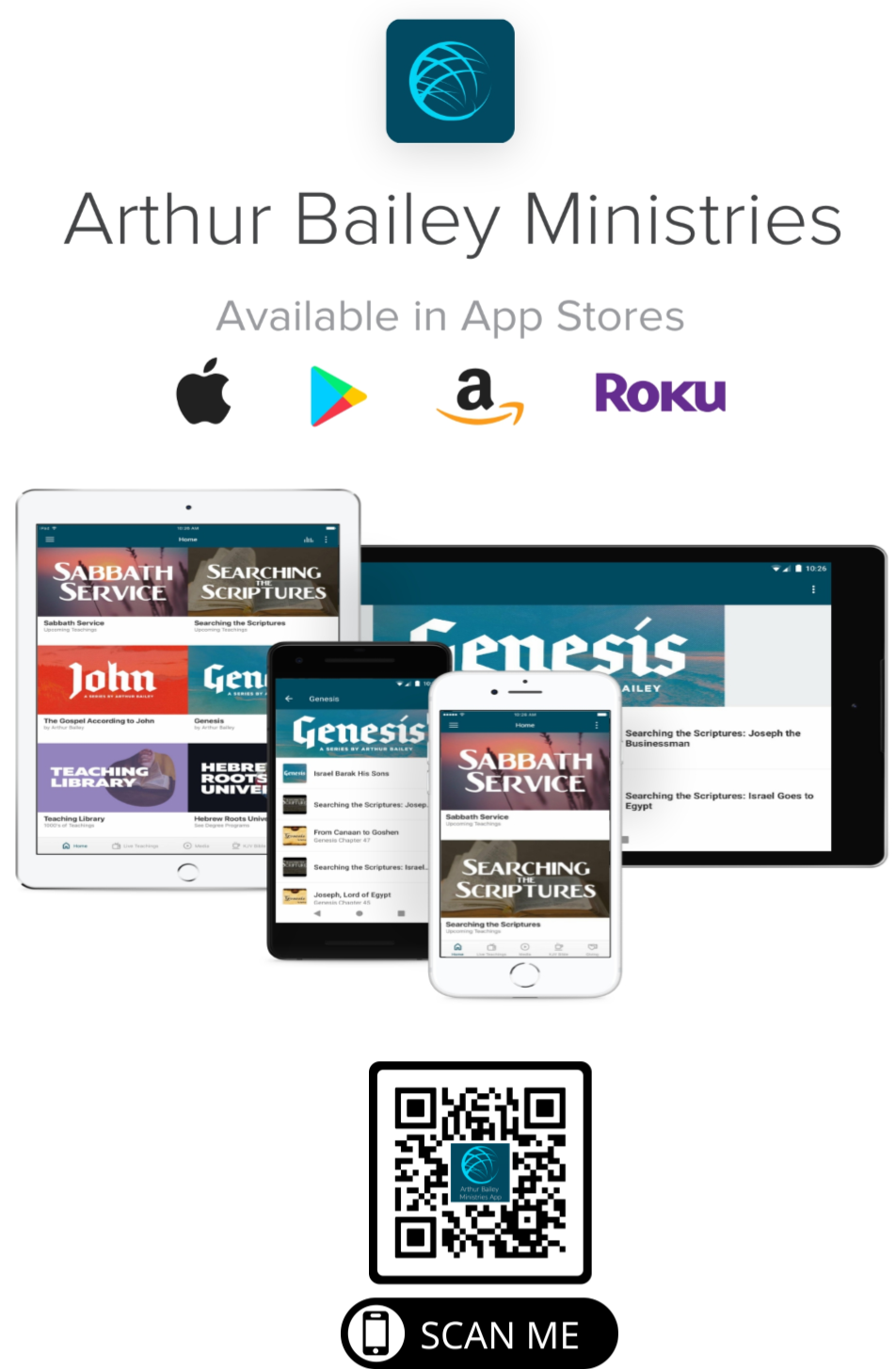 www.ArthurBaileyMinistries.com
80
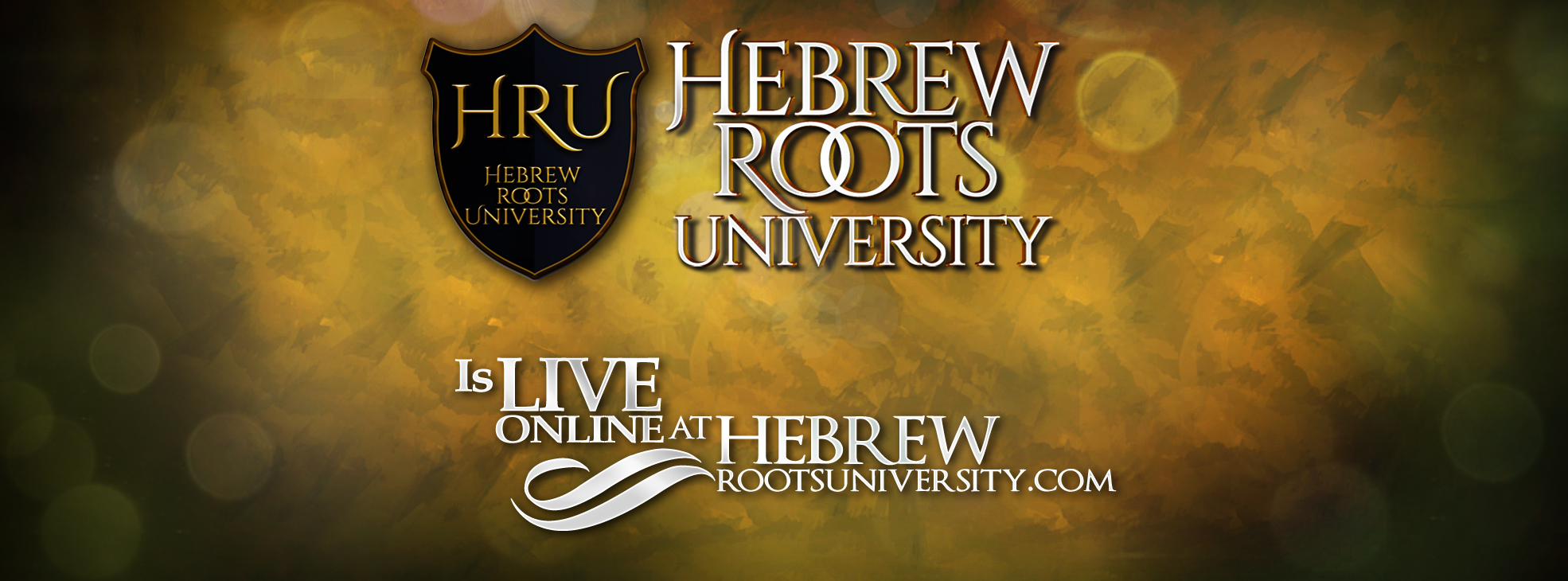 www.ArthurBaileyMinistries.com
81